毕业季
毕业季
毕业季
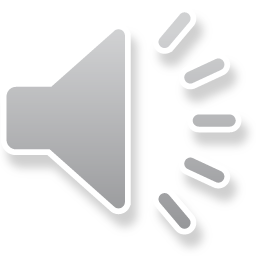 曾经回不去
年少
绚丽
灿烂
美好
耀眼
的时光
它
的
名
字
就
叫
做
青
春
或许终有一天
我们
都会
现
发
曾经最开心的
光
时
还是
那些年的
上课
铃声
下课打闹
那些
尴尬的
愉快的
年轻的
无忧无虑的我们
会不会
有一天
你会
想起
曾经
写不出来的习题
一起同桌的你
偷偷写的日记
那
个
时
候
你会
想起
曾
经
回
不
到
的
过
去
毕
业
季
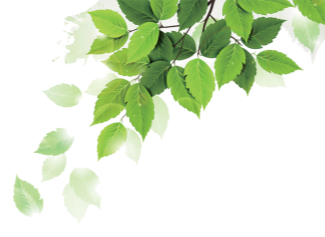 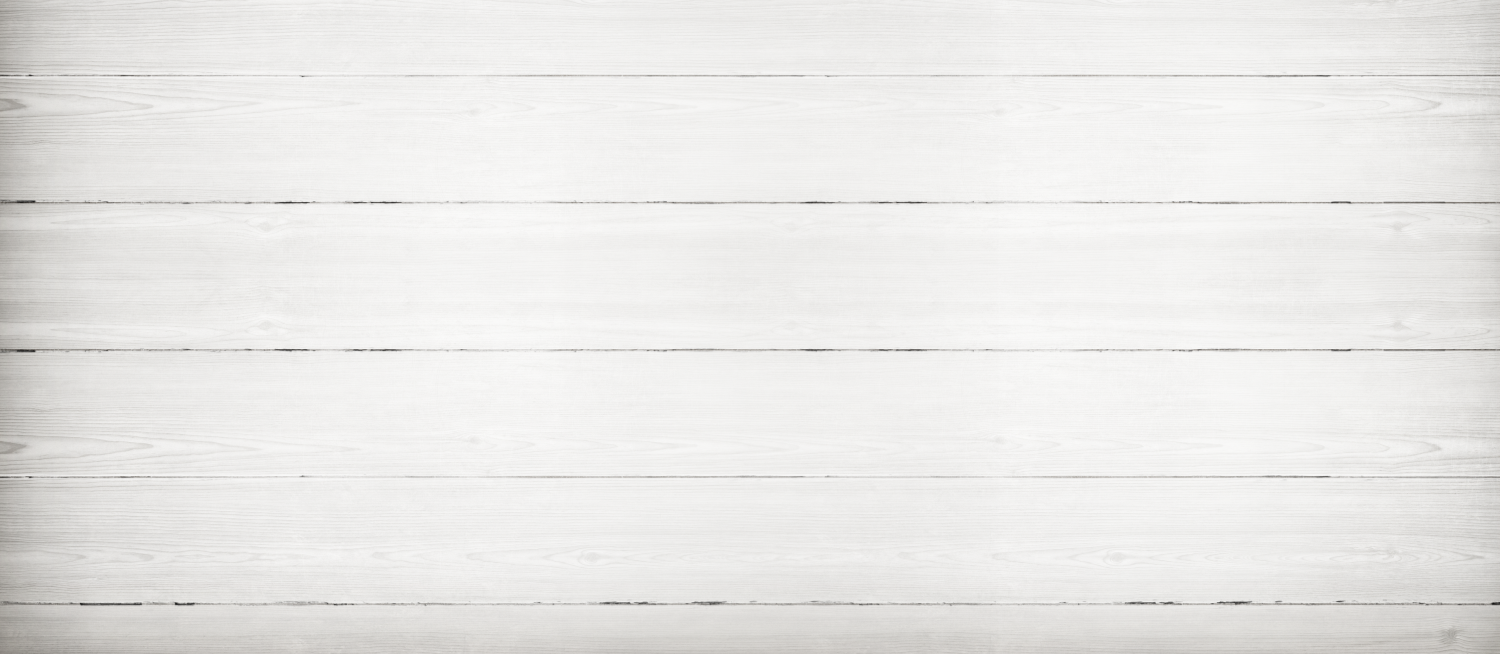 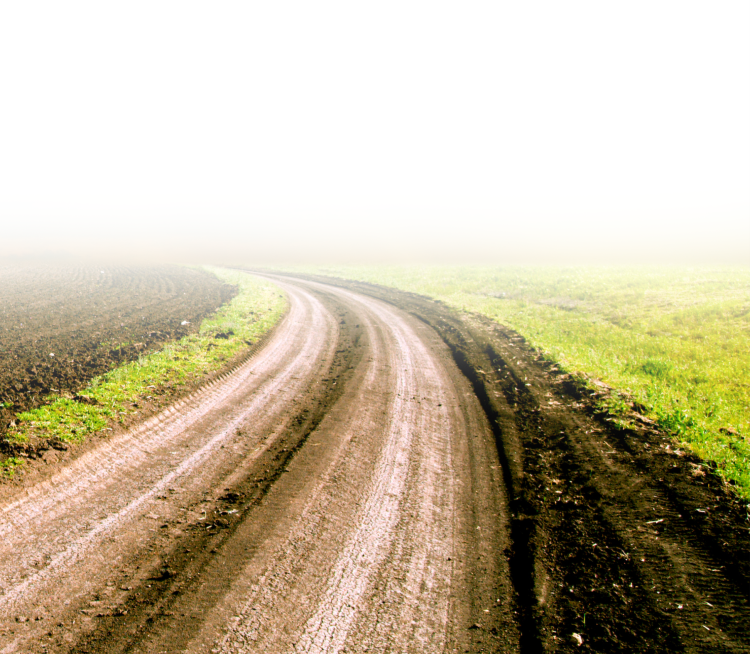 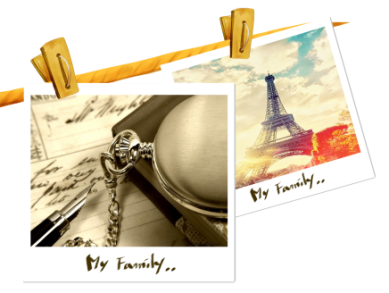 珍惜
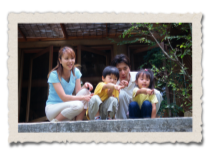 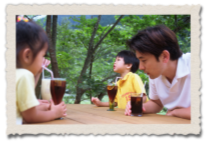 青春是挽不回的水，用力的浪费再用力的后悔。
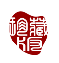 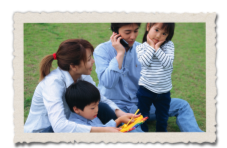 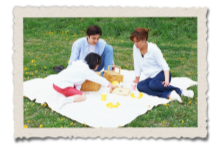